修改背景主題
（宜蘭縣版學生資訊課程教材）Chrome OS 版本
點選「設定」     圖示
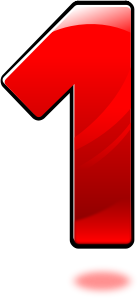 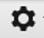 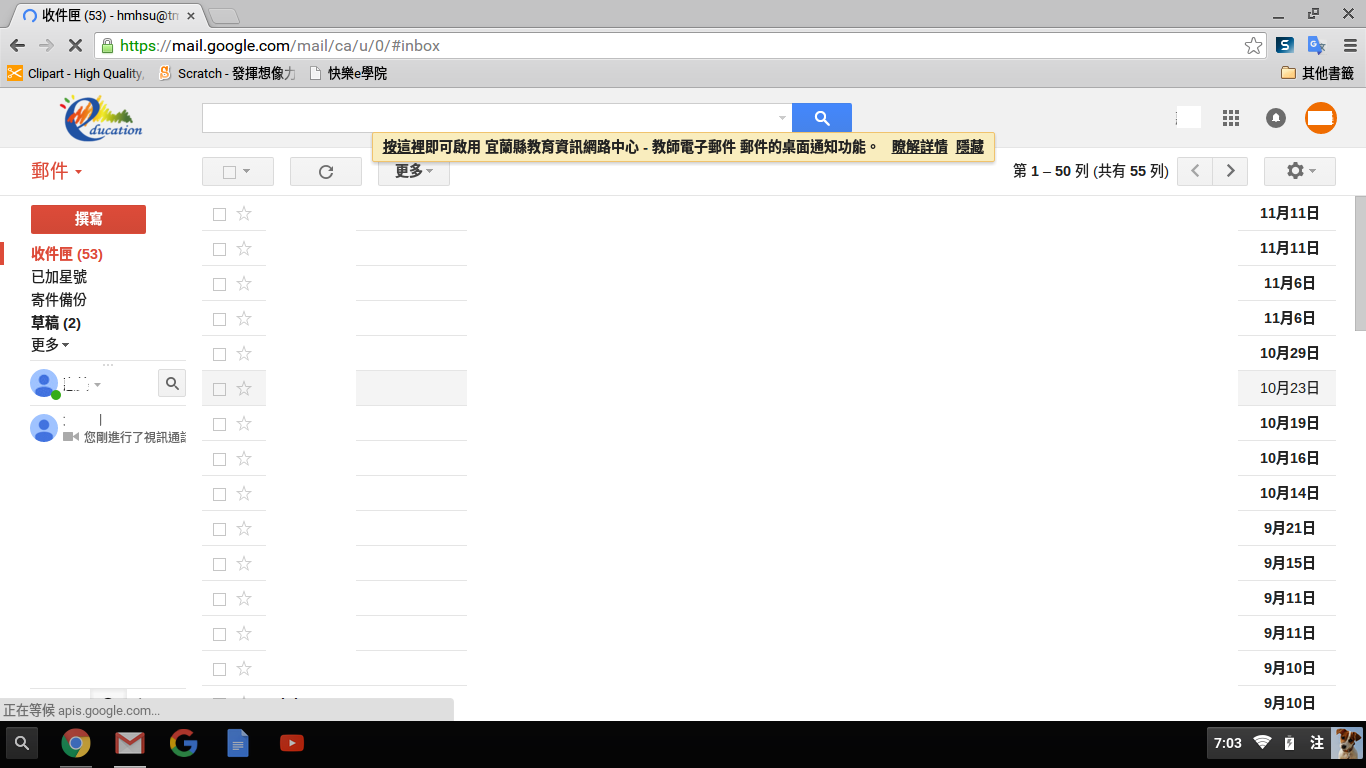 （宜蘭縣版學生資訊課程教材）Chrome OS 版本
點選「背景主題」
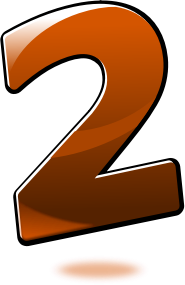 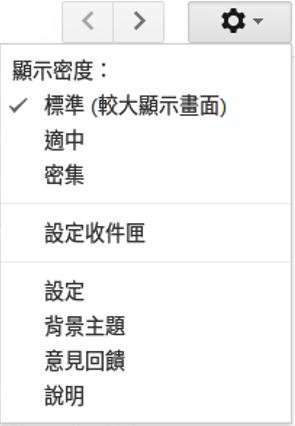 （宜蘭縣版學生資訊課程教材）Chrome OS 版本
選擇背景主題後，按「儲存」
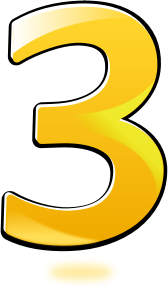 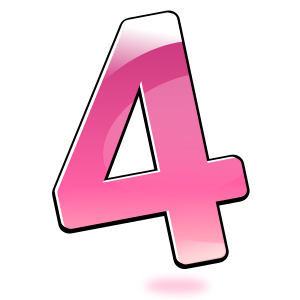 （宜蘭縣版學生資訊課程教材）Chrome OS 版本
修改完成
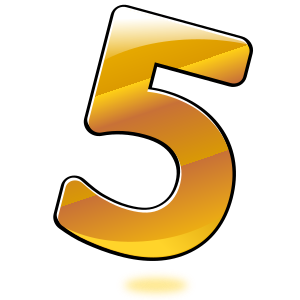 （宜蘭縣版學生資訊課程教材）Chrome OS 版本